لوحة تعزيز
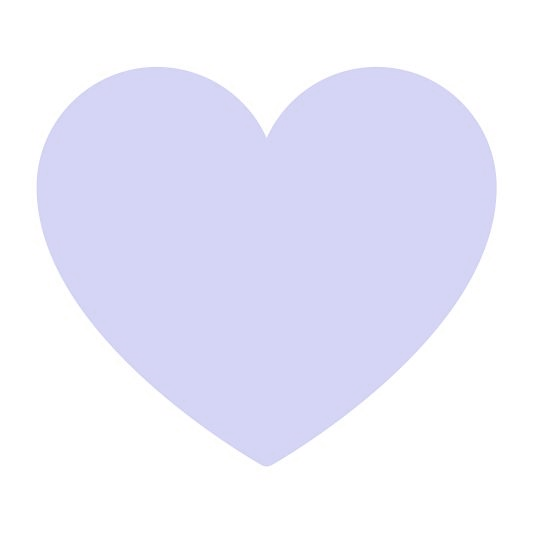 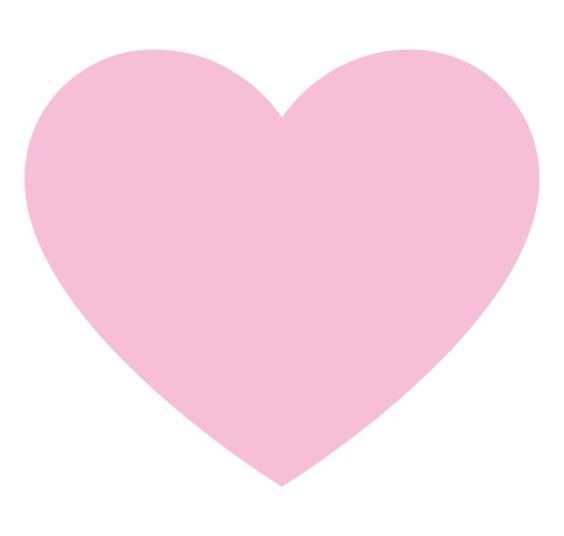 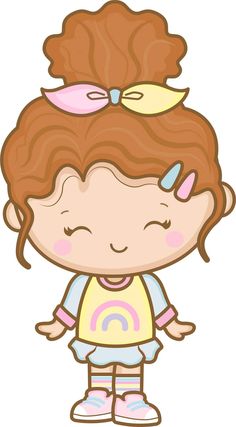 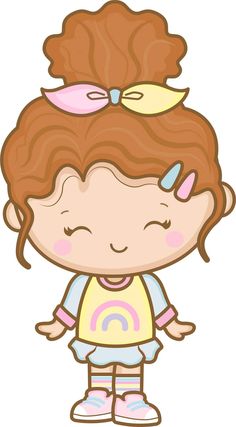 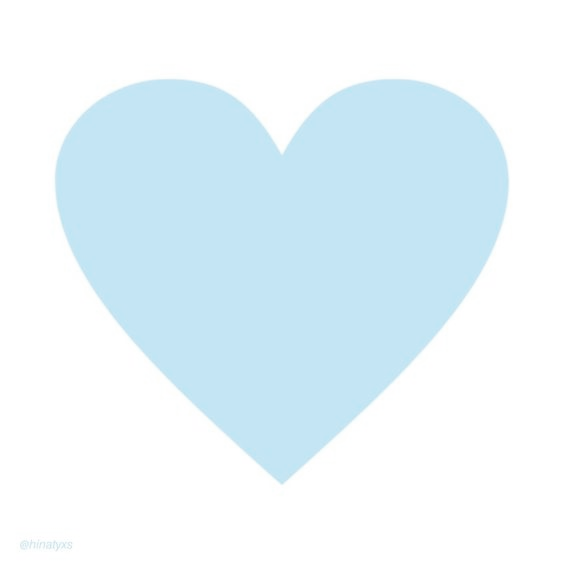 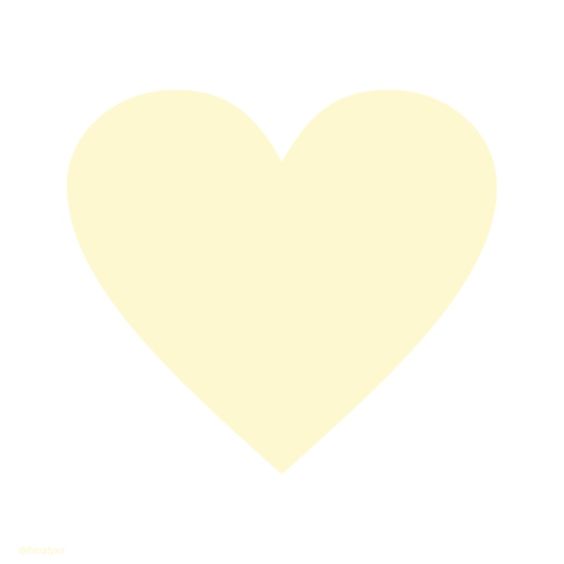 أميرة الأسبوع
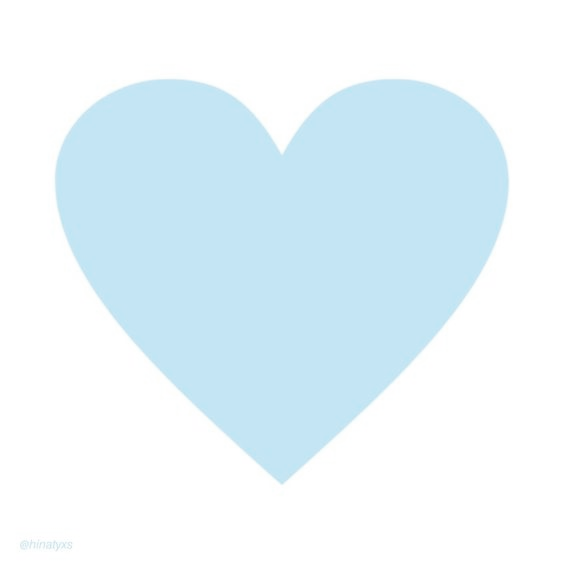 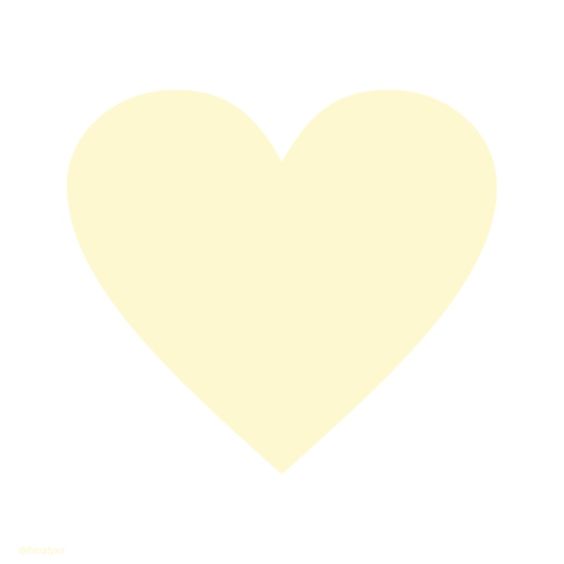 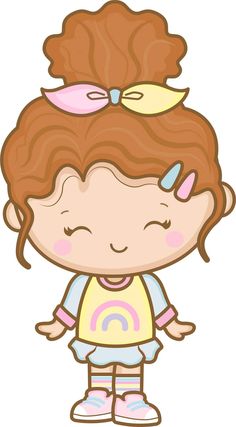 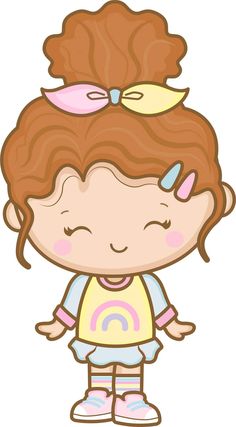 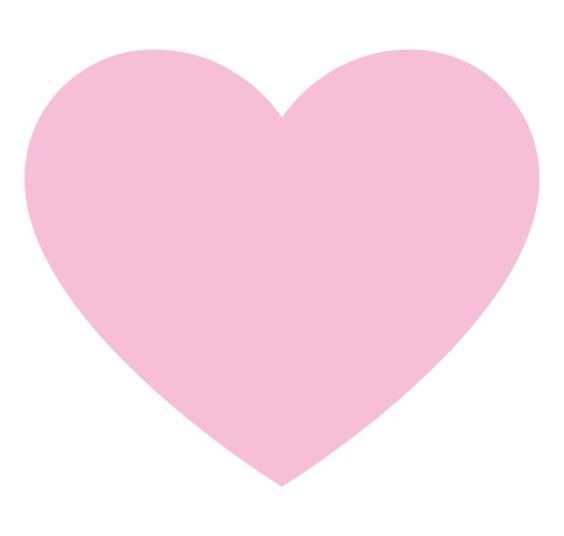 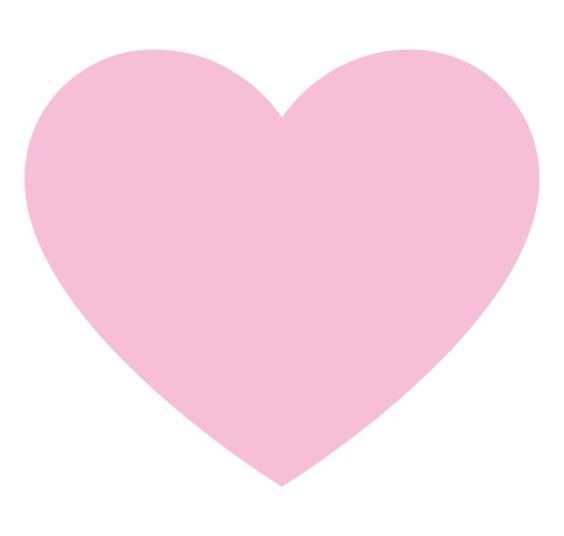 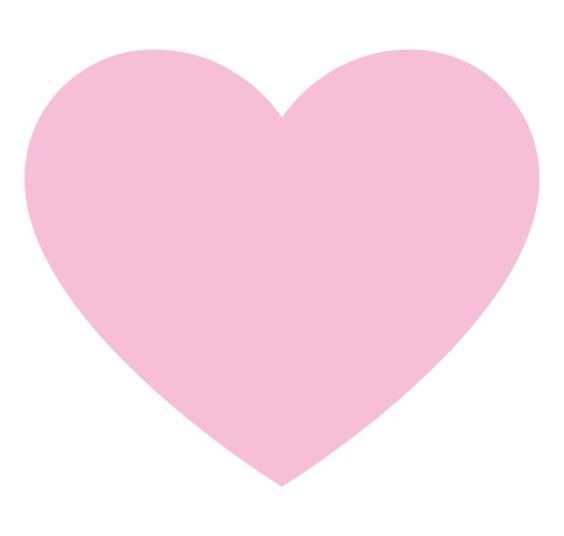 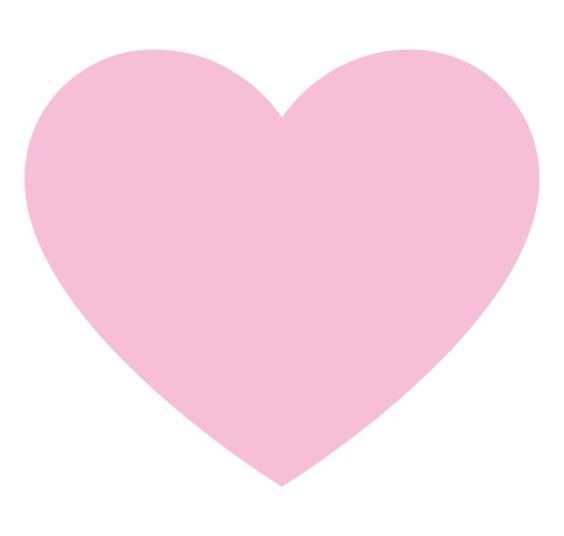 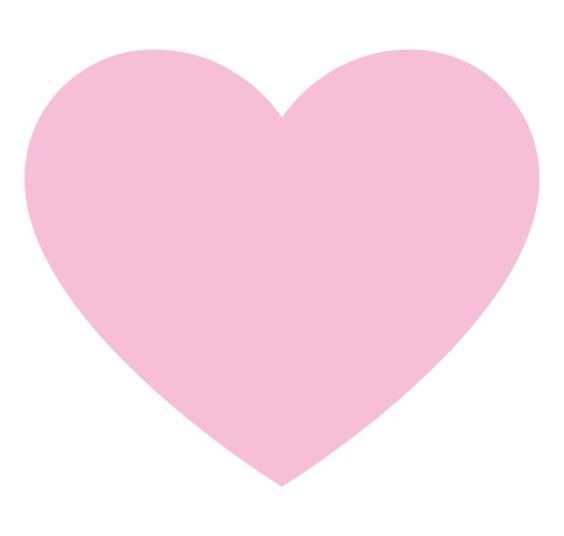 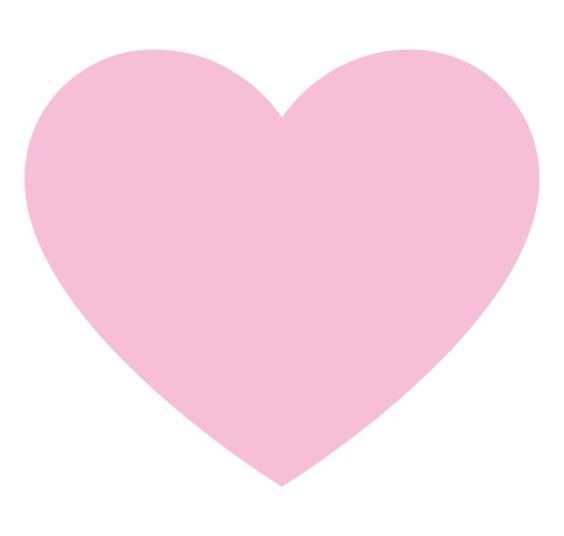 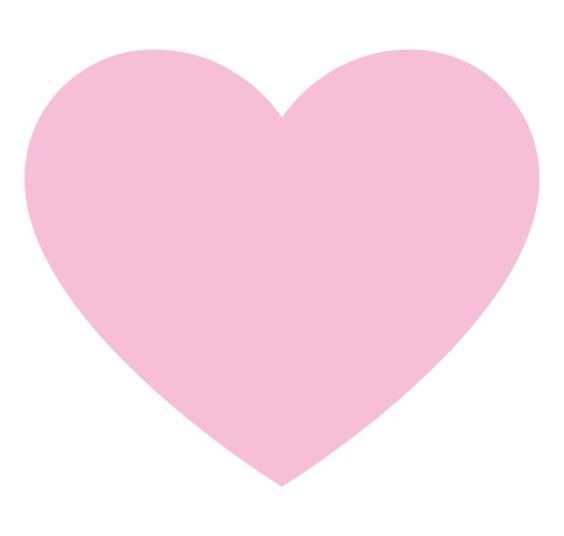 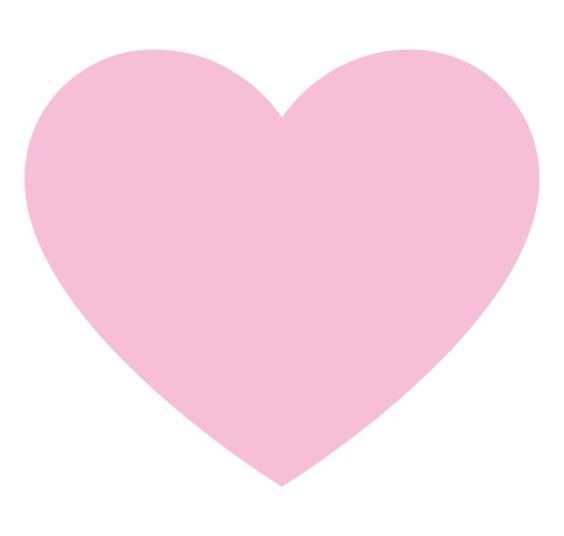 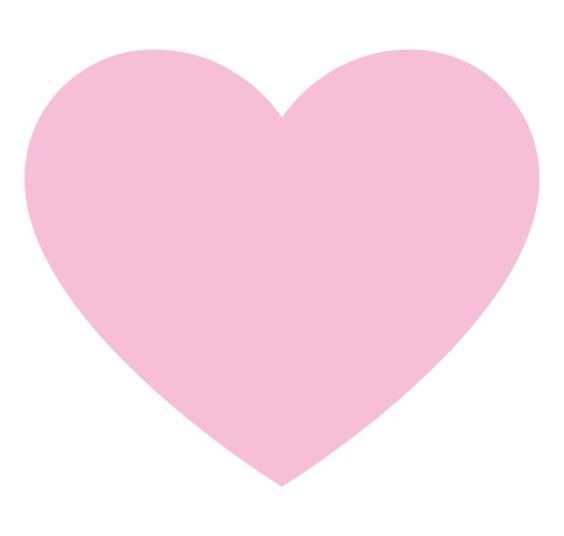 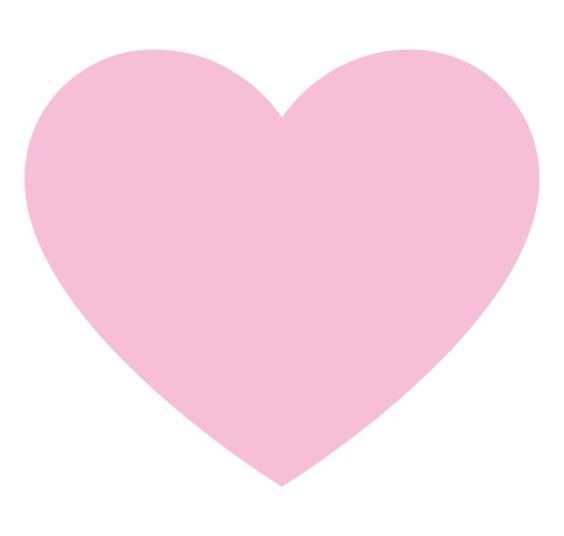 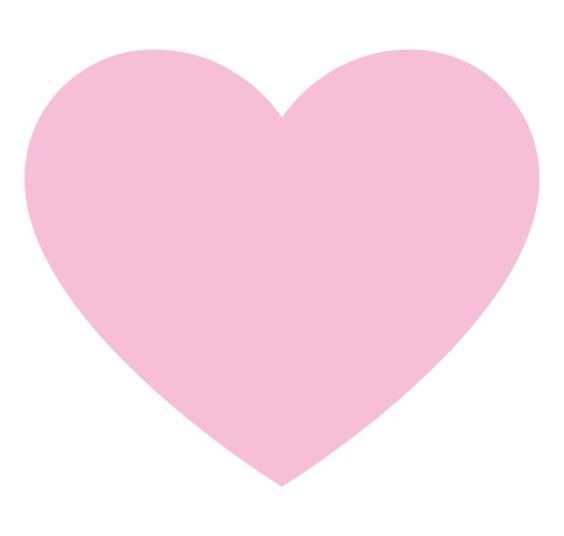 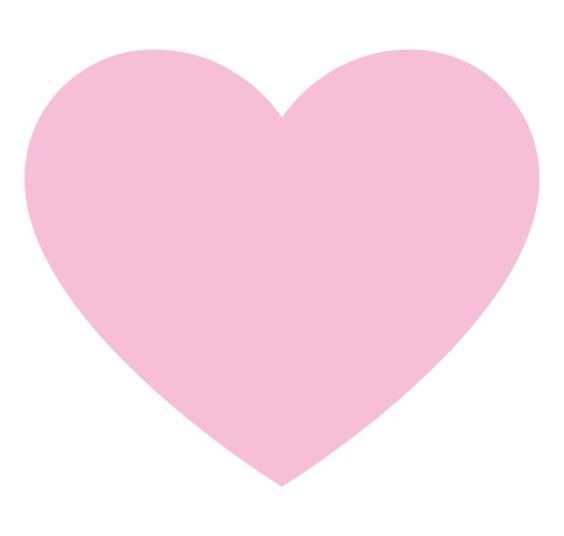 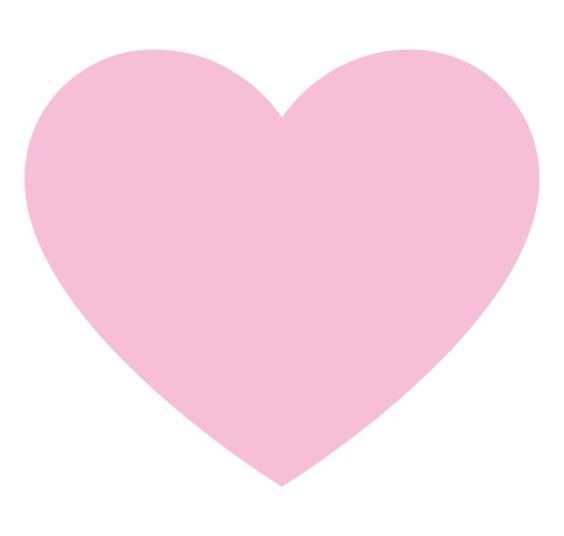 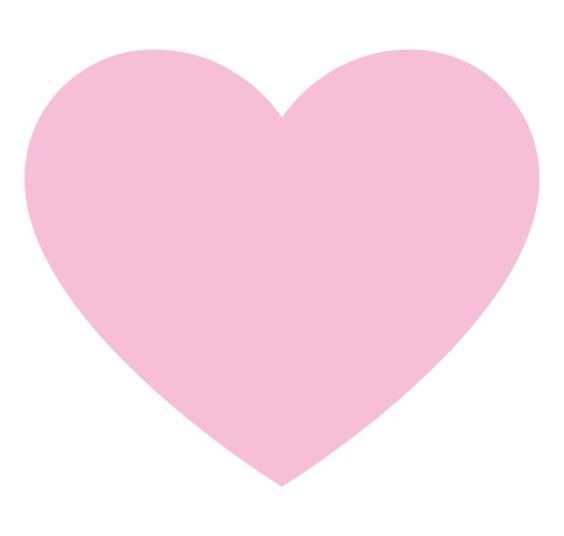 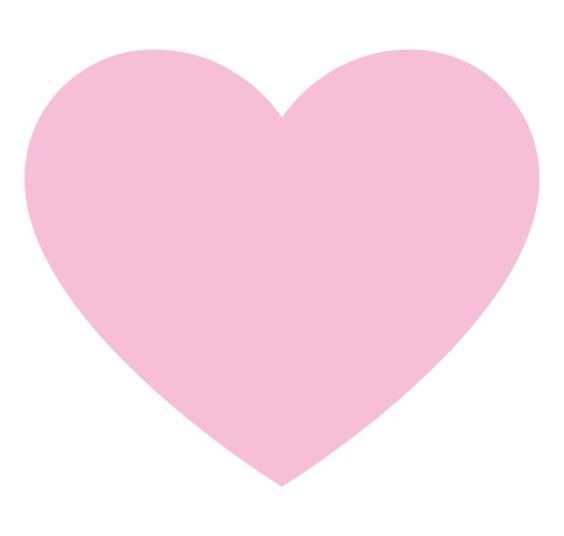 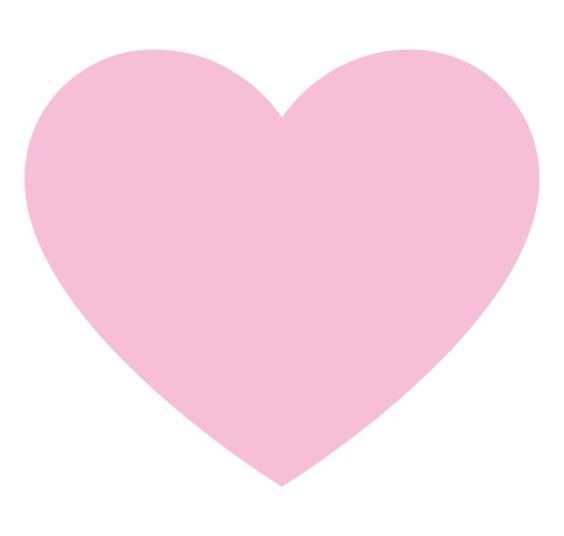 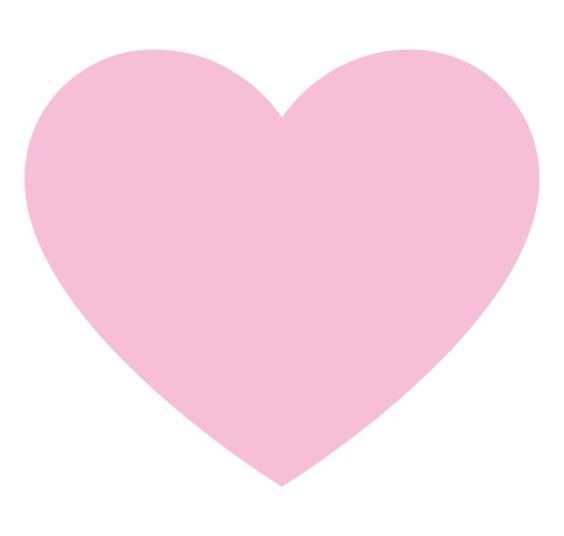 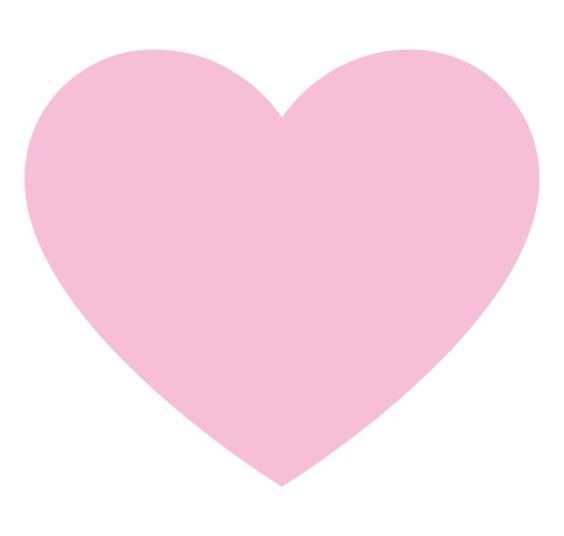 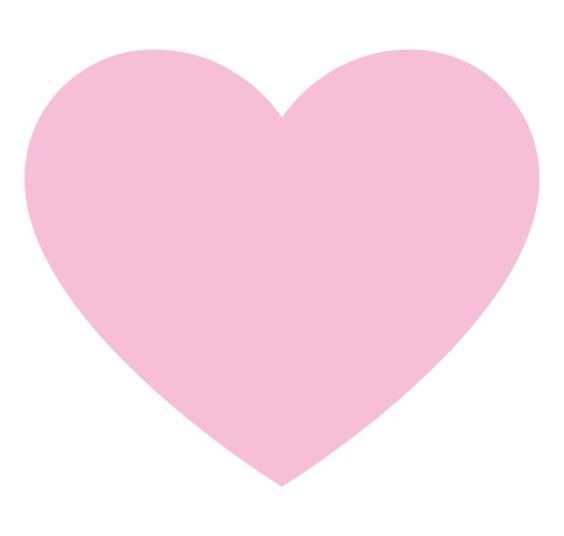 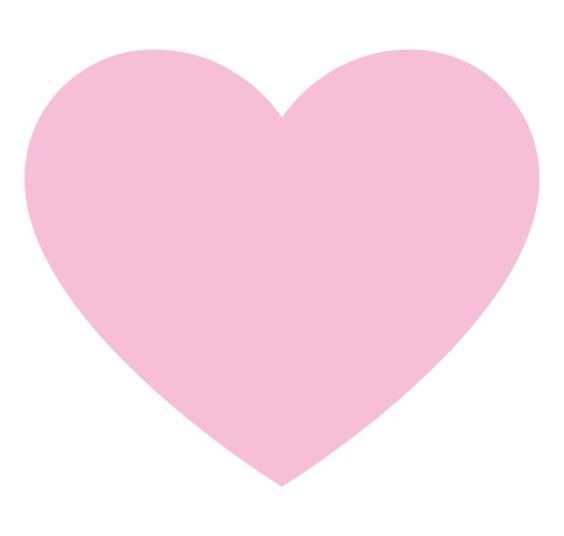 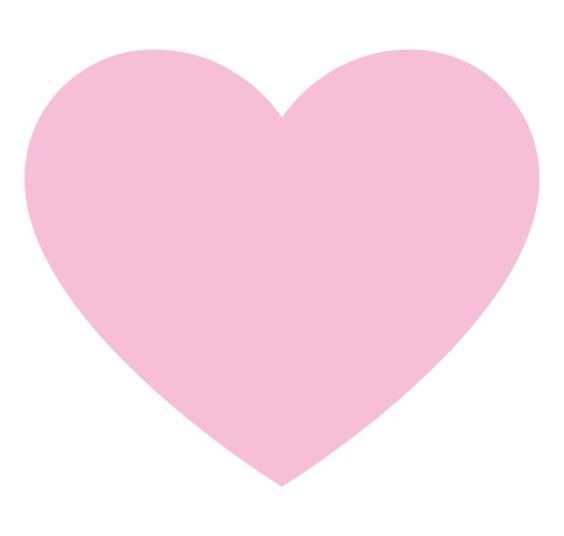 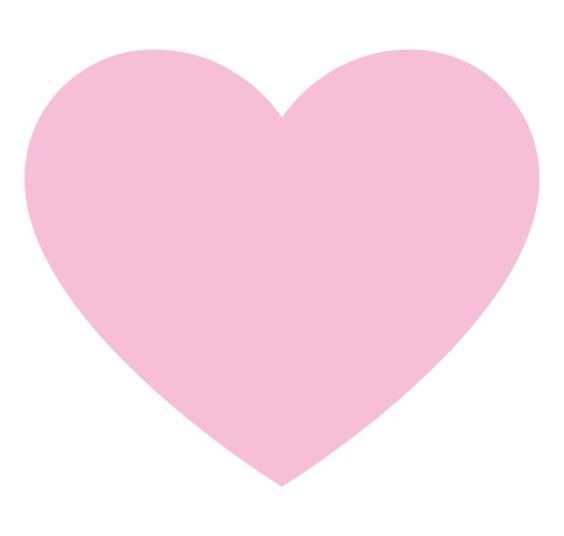 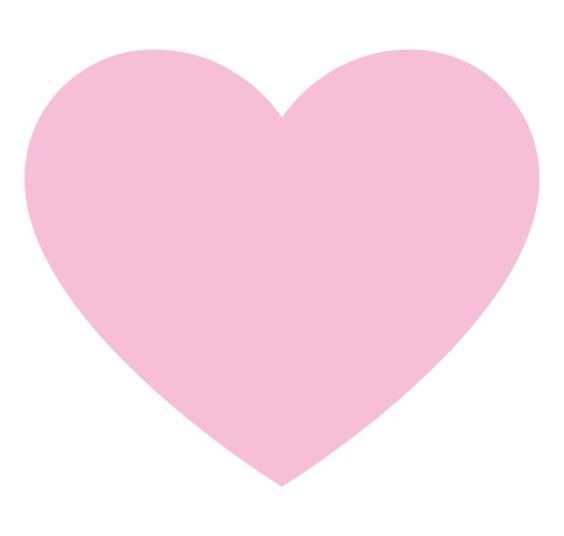 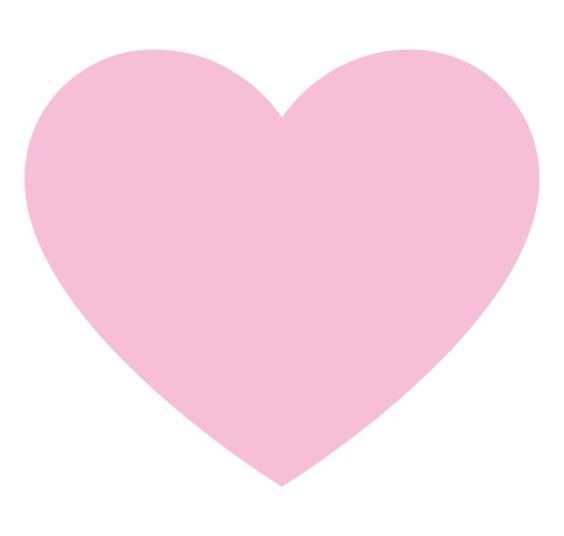 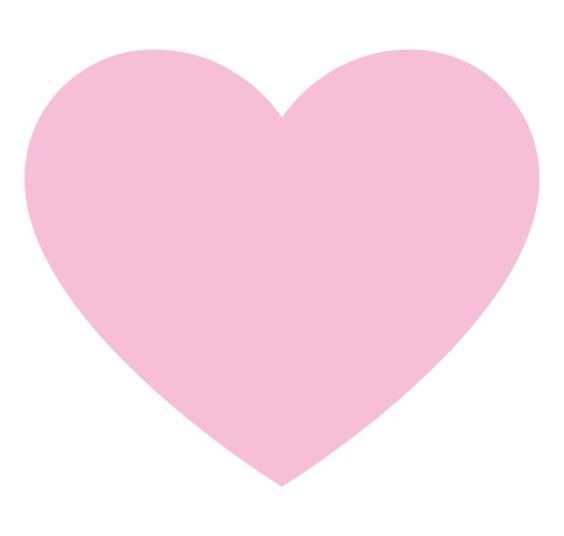 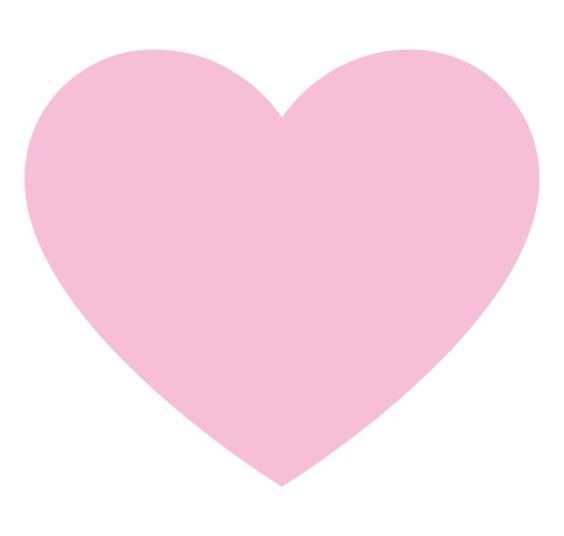 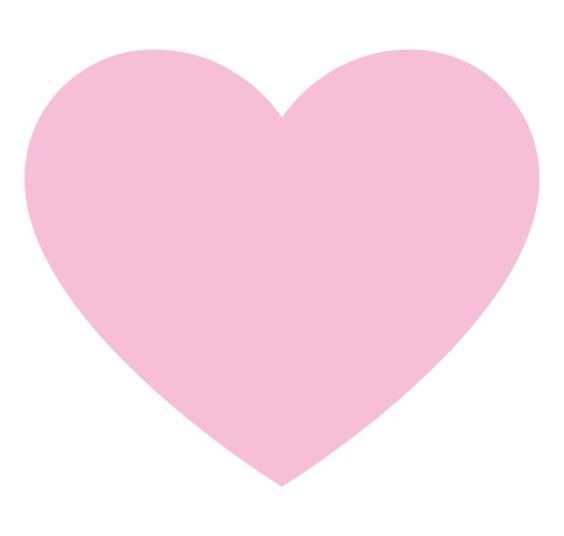 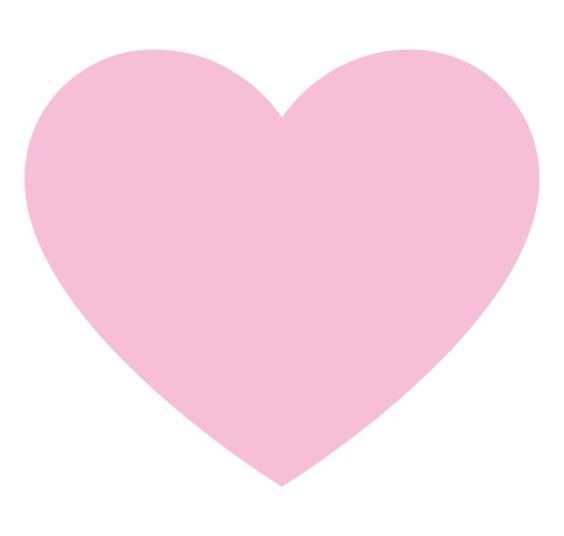 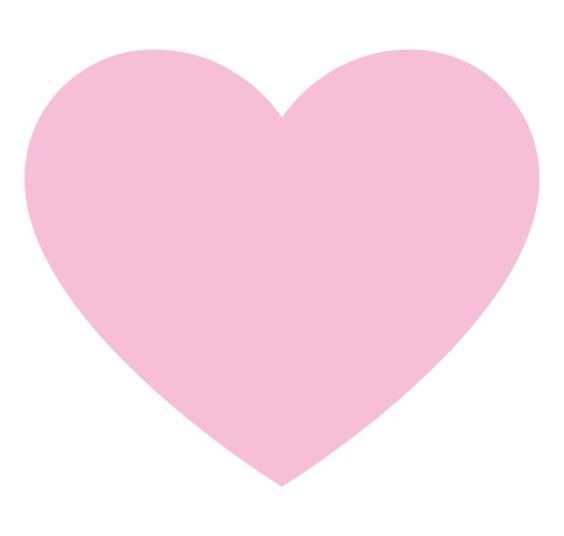 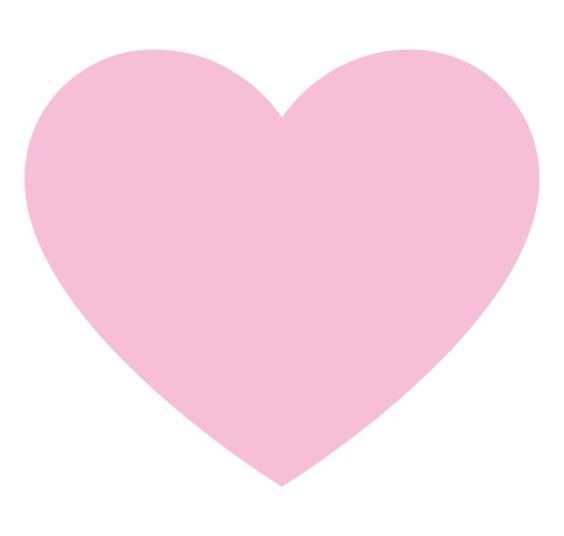 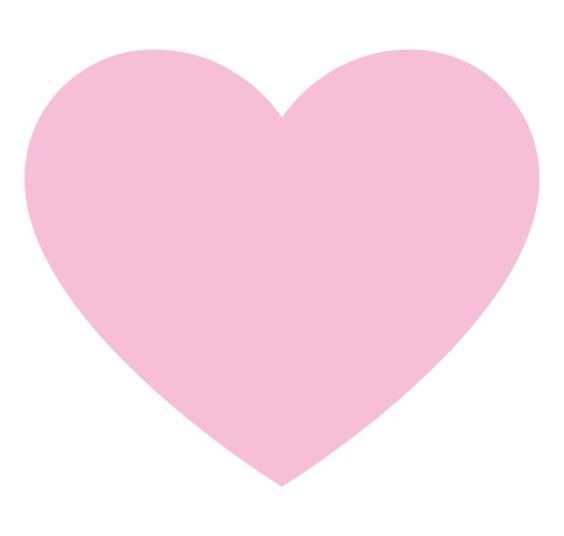 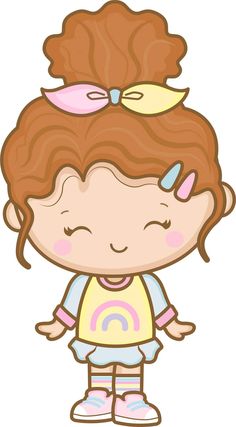 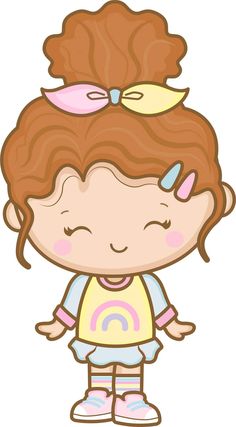 الرائعات
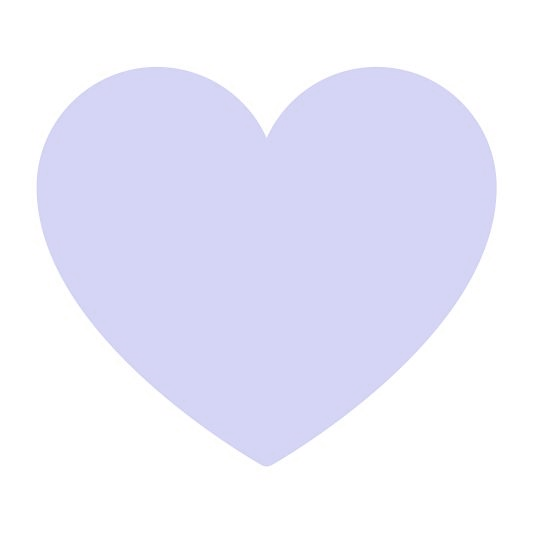 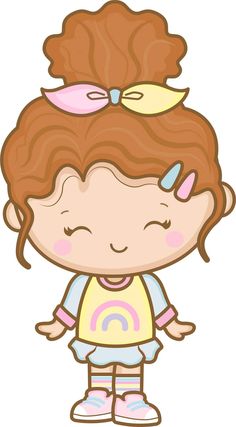 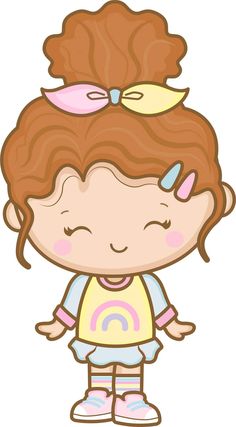 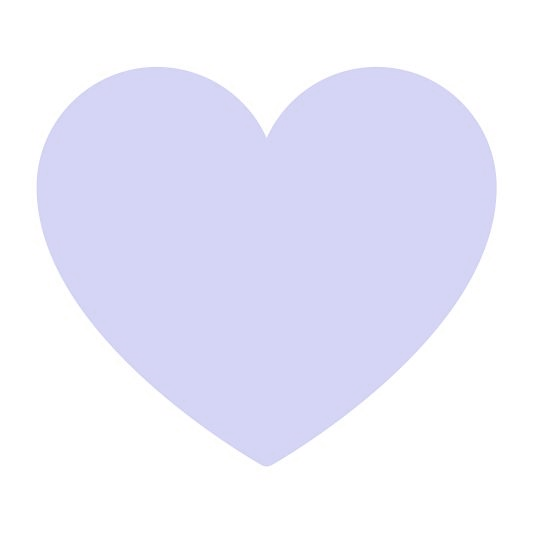 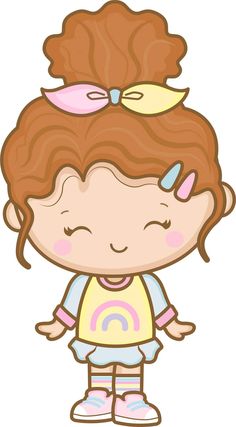 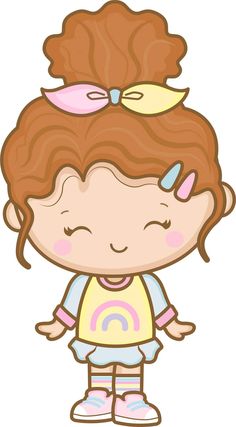 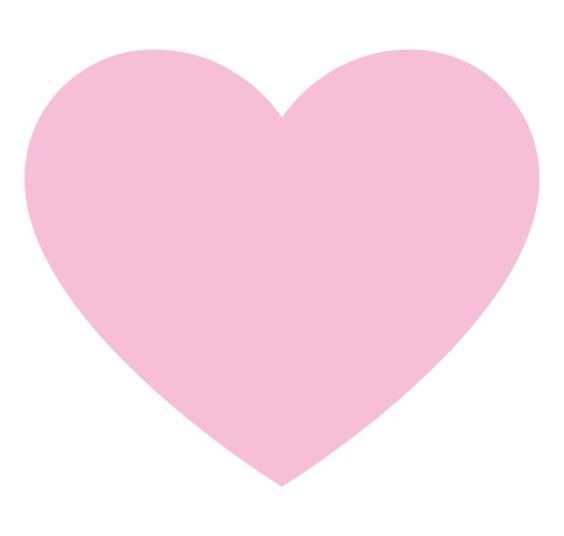 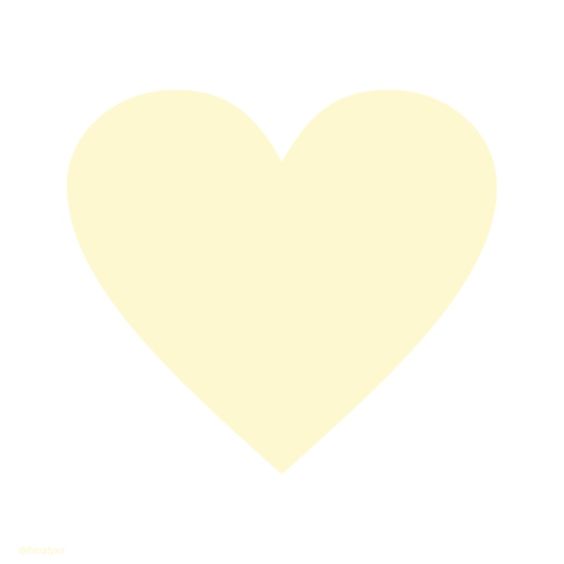 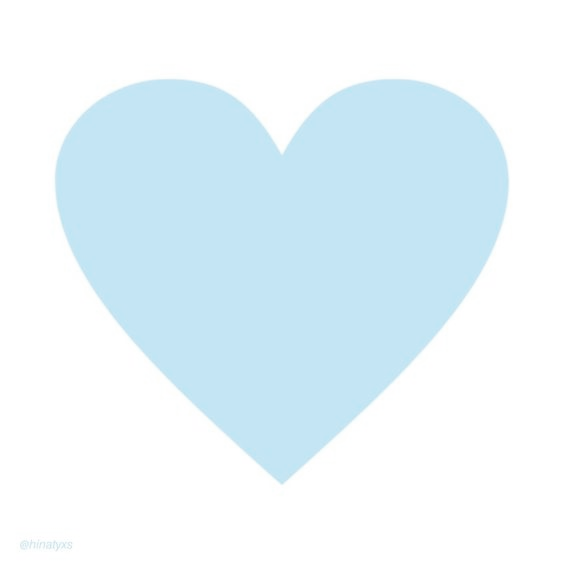 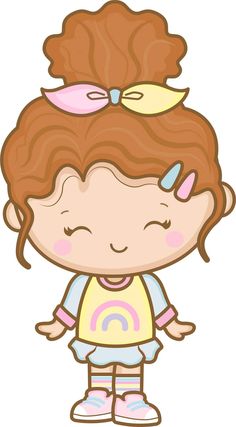 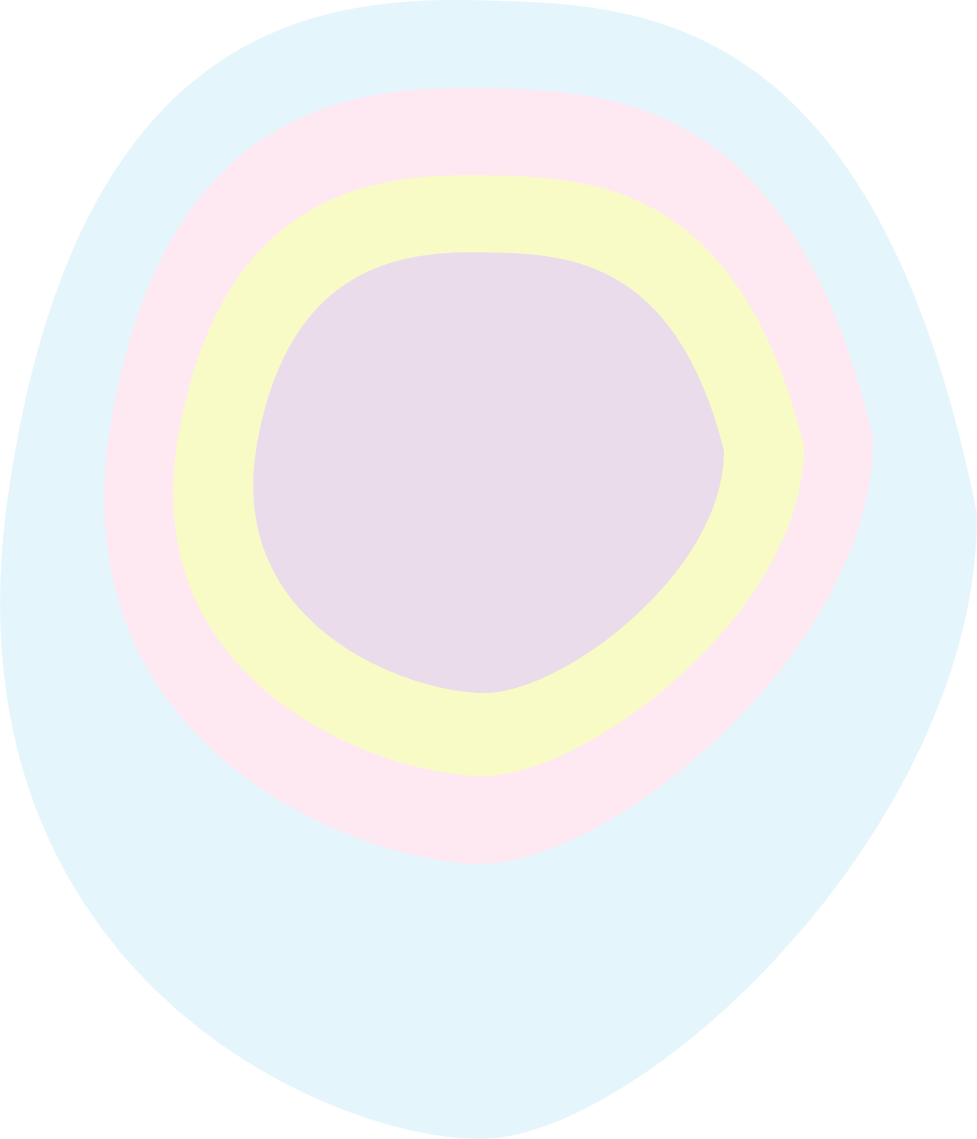 أنا قدوة في إنظباطي